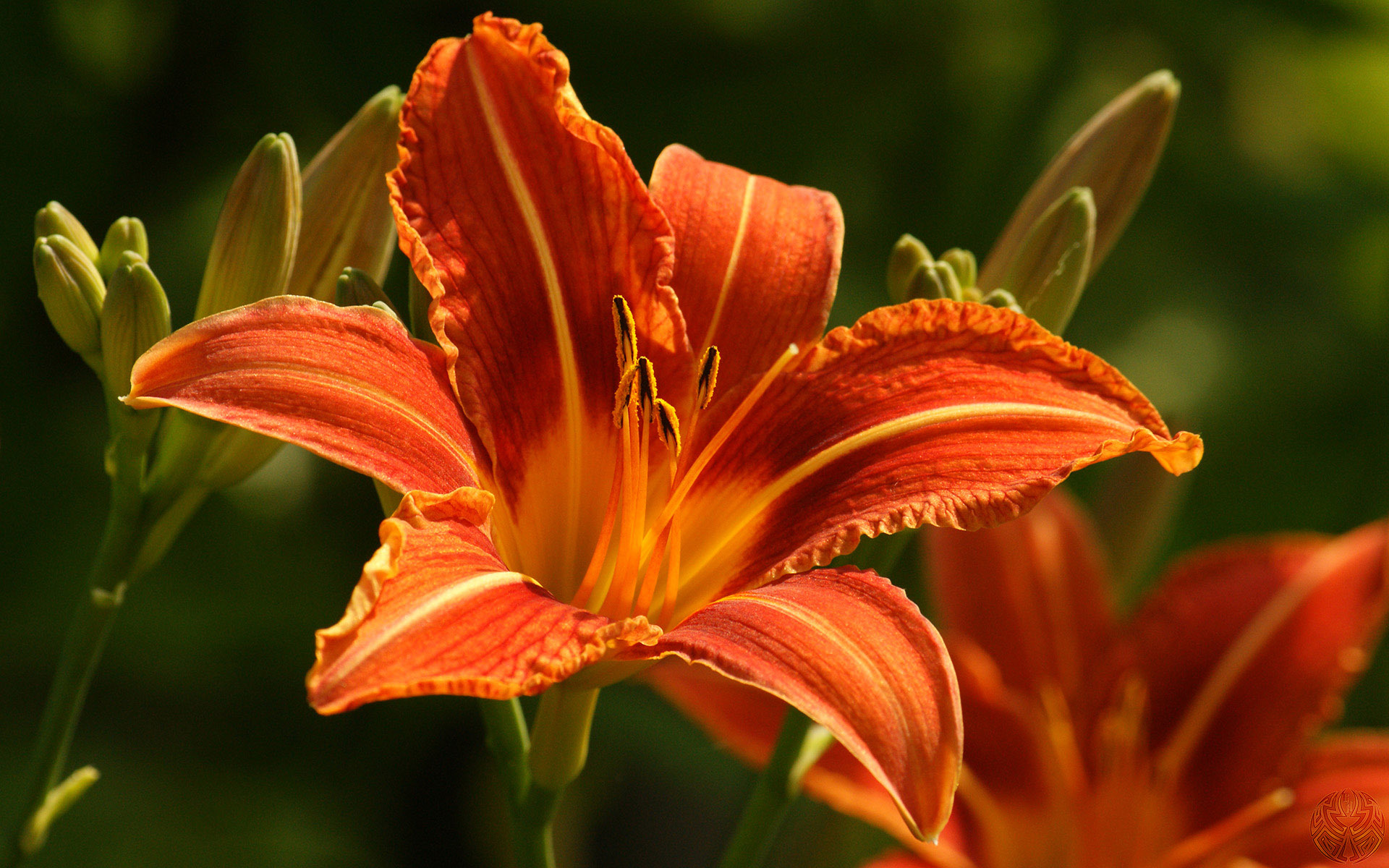 সবাইকে
শুভেচ্ছা
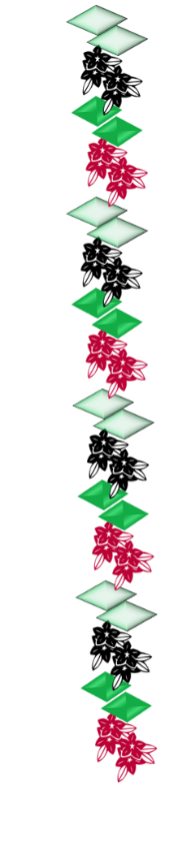 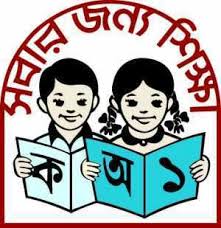 শিক্ষক পরিচিতি
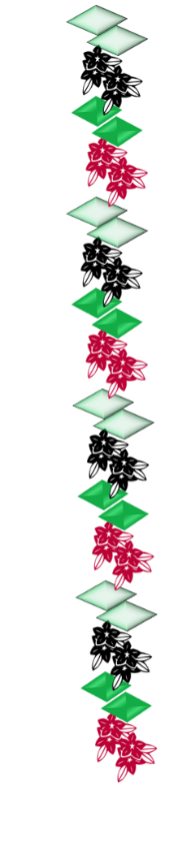 এলিজা বেগম    
প্রধান শিক্ষক
পল্লীমঙ্গল সঃ প্রাঃ বিদ্যালয়  
দক্ষিণ সুরমা ,সিলেট ।
hmpmgps@gmail.com
পাঠ  পরিচিতি
শ্রেণিঃ   তৃতীয়  
বিষয়ঃ   প্রাথমিক বিজ্ঞান  
সাধারণ পাঠঃবায়ু 
বিশেষ পাঠঃবায়ুর উপাদান
শিখনফল
৫.২.১ বায়ুর প্রধান উপাদানগুলো কী কী তা বলতে পারবে ।
এসো কিছু ছবি দেখি
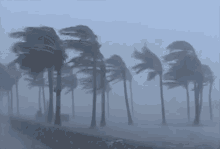 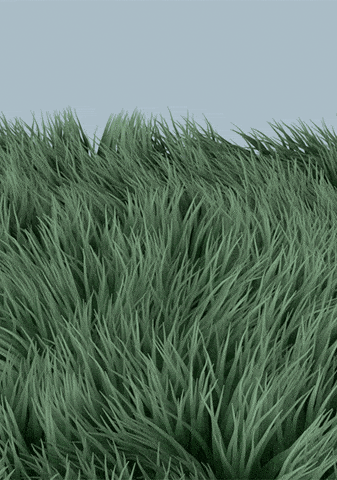 বল তো
পাতাগুলো নড়ছে কেন ?
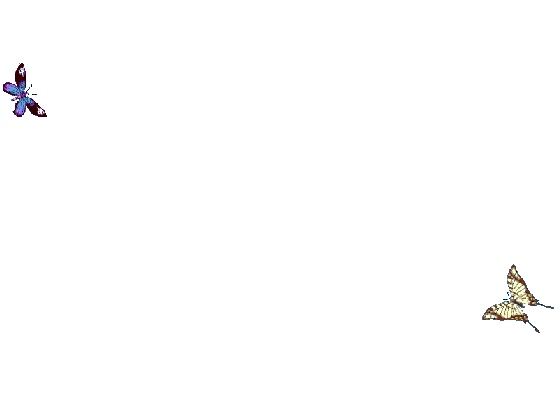 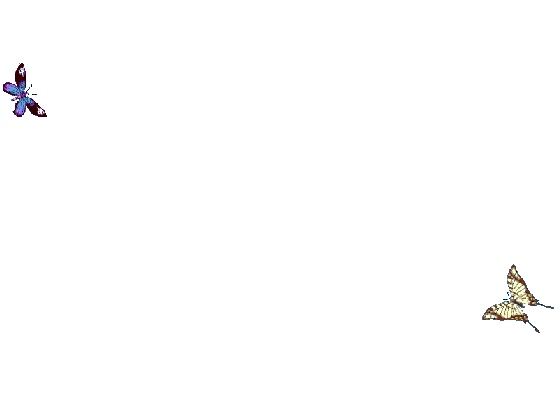 বাতাস বা বায়ুর জন্য
কী কী কাজে বায়ু ব্যবহার করা হয় ?
১।সাইকেল বা গাড়ির চাকায় 
২।পাল তোলা নৌকায়।
৩।পাখায় 
৪।বিদ্যুৎ তৈরিতে
আজকের পাঠ
বায়ুর উপাদান
বায়ু পরিবেশের একটি উপাদান। বায়ু আমাদের চারপাশে থাকলেও আমরা তা দেখতে পাইনা ,শুধু অনুভব করতে পারি
১।অক্সিজেন                           ২।কার্বন-ডাই-অক্সাইড                       ৩।নাইট্রোজেন                             ৪।জলীয় বাষ্প
১।অক্সিজেন                           ২।কার্বন-ডাই-অক্সাইড
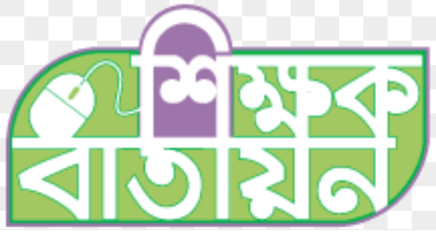 বাস্তব উপকরণ প্রদর্শন
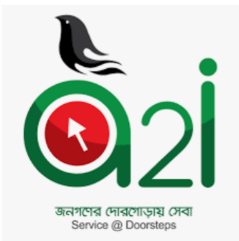 এ লিখা টুকু স্লাইডের অংশ নয়।শিক্ষকের কাজ।
 শিক্ষক হাতে-কলমে পরীক্ষা করে দেখাবেন । অক্সিজেন আগুন জ্বলতে সাহায্য করে । কার্বন-ডাই-অক্সাইড আগুন নেভাতে সাহায্য করে ।
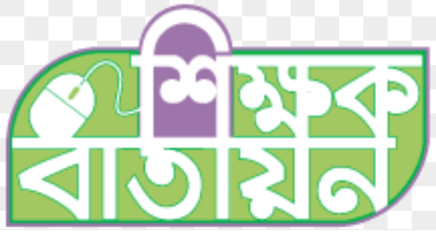 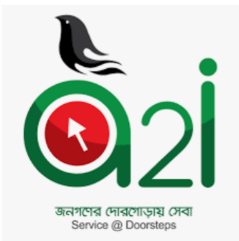 পরীক্ষণ
অক্সিজেন
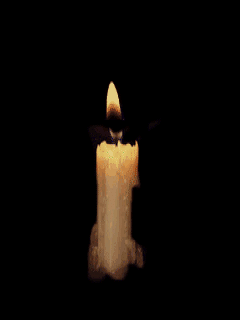 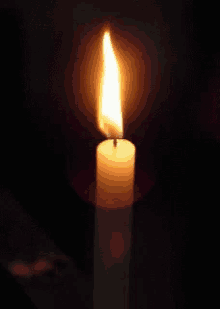 মোমবাতি জ্বলে থাকার জন্য বায়ুর প্রয়োজন ।বায়ুতে থাকা অক্সিজেন কোন কিছু জ্বলতে সাহায্য করে ।
কার্বন-ডাই-অক্সাইড
কার্বন-ডাই-অক্সাইড বেড়ে যাওয়ায় আগুন নিভে গেল।বায়ুতে  থাকা কার্বন-ডাই-অক্সিড আগুন নিভতে সাহায্য করে ।
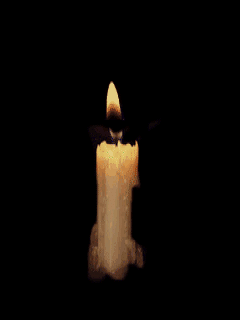 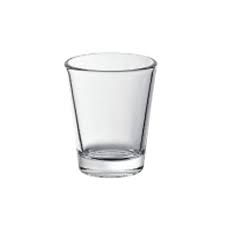 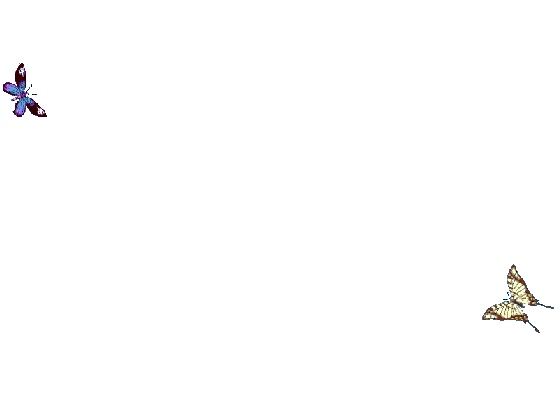 মূল্যায়ণ
নিচের শব্দগুলো থেকে  সঠিক শব্দটি খালি জায়গায় লিখ।
অক্সিজেন
গ্যাস
কার্বন-ডাই-অক্সাইড
নাইট্রোজেন
১। আগুন জ্বলতে সাহায্য করে  ..............
২। ........................বেড়ে গেলে আগুন নিভে যায় ।
৩।বাতাসে বিভিন্ন ধরণের  ...................... আছে ।
বাড়ির কাজ
অক্সিজেন আগুন জ্বলতে সাহায্য করে পরীক্ষা করো
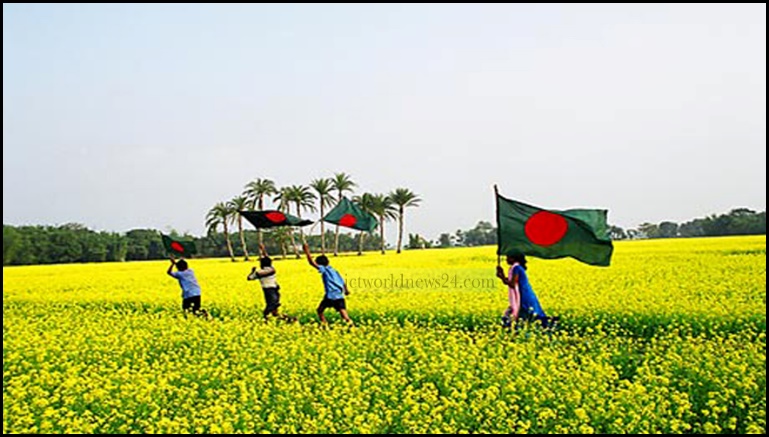 সবাইকে ধন্যবাদ